Informačné (resp. digitálne) technológie vo vzdelávaní
Pracovné materiály k predmetu InVz
Horváthová Dana
1
Kedy, kde a ako začať?
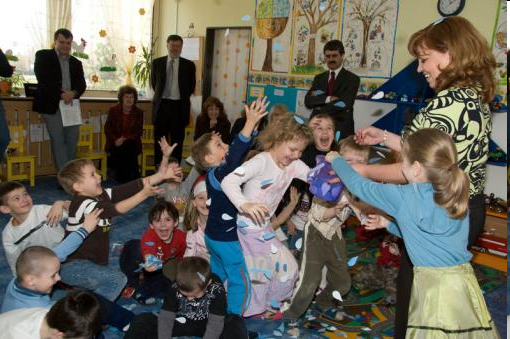 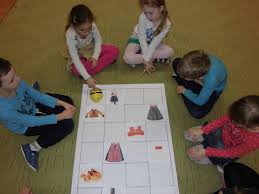 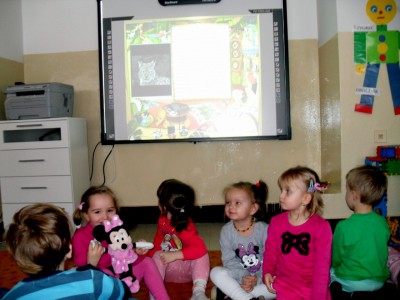 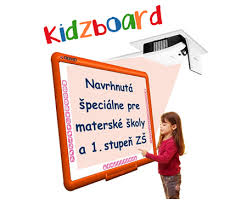 2
Účinky počítačov na deti
Tým, že umožníme dieťaťu v predškolskom
veku spoznať počítač, podporujeme rozvoj
jeho tvorivého a kritického myslenia viacerými
spôsobmi. Takéto dieťa rýchlejšie spracováva
informácie, lepšie vie triediť a zapamätávať si
fakty. Pomocou náučných hier si dieťa hravou
formou rozvíja nielen svoju tvorivosť, ale i kreatívne
myslenie.		
						Mgr. Babčanová Iveta, 					riaditeľka MŠ, Valaská
3
4
Význam DT vo vzdelávaní
Nové kompetencie budúcich učiteľov
Transformácia vzdelávacieho systému (potreba veľkej zmeny cieľov a foriem vzdelávania) 
Netradičný pohľad na vzdelávanie
Atmosféra učiacej sa spoločnosti
5
Nové kompetencie budúcich učiteľov (aj informatikov)
samostatnosť, 
schopnosť komunikovať a kriticky analyzovať, 
efektívne využívať digitálne technológie,
spolupráca v skupine, aj skupín navzájom
zodpovedne rozhodovať, 
rozvíjať digitálnu gramotnosť
6
Informačná gramotnosť
Zručnosti a schopnosti používať základné informačné nástroje (softvérové a hardvérové) a tiež vyhľadávať, lokalizovať, transformovať a kontrolovať informácie z rôznych informačných zdrojov.
7
Digitálna gramotnosť
Súhrn základných digitálnych zručností, ktoré umožňujú kreatívne a kriticky používať digitálne nástroje a médiá.
Súbor komplexných kompetencií, ako  zručnosti, znalosti a postoje v používaní digitálnych médií tak, aby bol človek schopný zvládať výzvy učiacej sa spoločnosti.
8
Digitálna gramotnosť
Prejavuje sa kritickým myslením
Formuje základnú výbavu pre celoživotné vzdelávanie
Umožňuje lepšie zvládnuť obsah, rozšíriť si schopnosti skúmať, stať sa nezávislejšími a prevziať zodpovednosť za svoje vlastné vzdelávanie.
9
Vzťah informačnej a digitálnej gramotnosti
Digitálna gramotnosť
Informačná gramotnosť
10
Porovnajme
Schopnosť pracovať s počítačom
Schopnosť využívať počítač ako moderný prostriedok na učenie sa, vyjadrovanie sa, komunikáciu a kolaboráciu, skúmanie a kritickú analýzu
Úloha digitálnych technológií je, aby umožnili riešiť problémy
11
Význam vzdelávacích programov
V nekontaktných formách vzdelávania rozhoduje o konečnom výsledku kvalita vzdelávacích pomôcok, ktoré majú nahradiť učiteľa, možnosti a formy kontaktnej výučby pri odovzdávaní poznatkov a testovaní vedomostí.
12
13